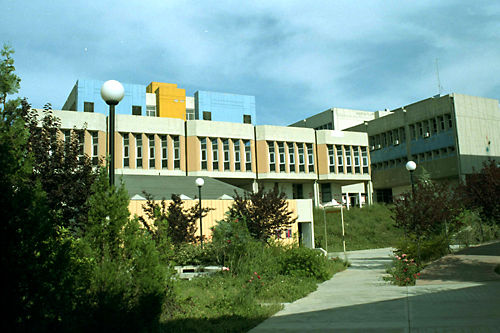 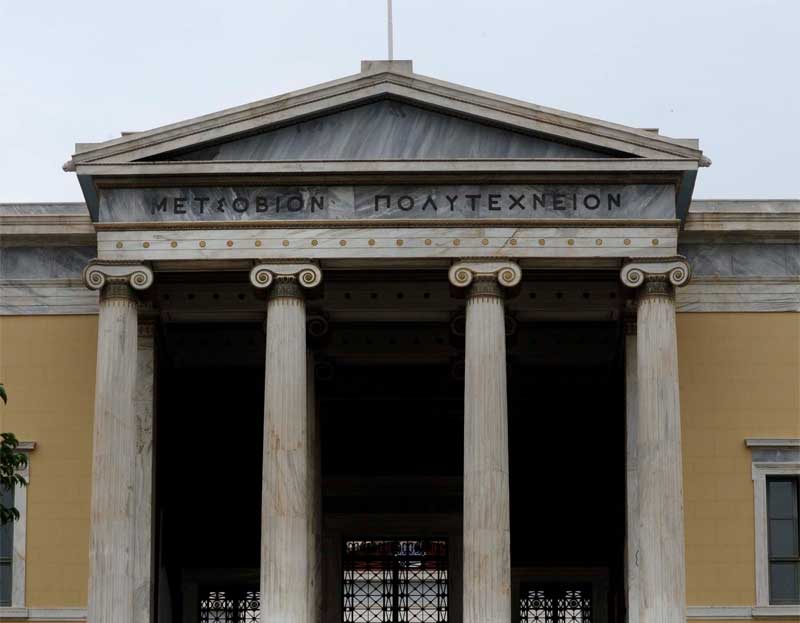 National Technical University of Athens
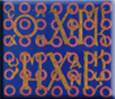 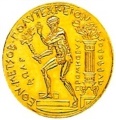 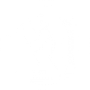 The National Technical University of Athens (NTUA) is the oldest Technical University, founded in 1837. Today, it is structured according to the continental European system for training engineers, with an emphasis on solid background. The duration of courses leading, after the acquisition of 300 credit units to a Diploma, of Master’s level, is five years. 
NTUA consists of the following 8 Engineering Schools: Civil, Mechanical, Electrical, Architecture, Chemical,   Rural and Surveying, Minong and Metallurgical, Naval and the School of Applied Mathematical and Physical Sciences. There are in total,   40 Departments and 193 thoroughly equipped Laboratories and Workshops in the NTUA’s Schools, dealing with specific scientific fields.
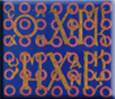 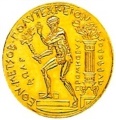 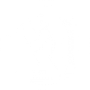 NTUA operates many of its Laboratories also as "service laboratories", which provide expert advice, tests and measurements and all specialized services in general, within the framework of its technological competence, which can be useful for the development of the country.
NTUA is currently estimated to have a total number of 200.000 volumes of books coming from purchases, donations and research projects, and over 80.000 volumes of scientific reviews. Books and reviews are available either from the Central Library of the Institution or from the Libraries of the Faculties, the Departments and the Labs.
At NTUA, there is appreciable know-how into  all topics of Physical and Applied Sciences, with emphasis to disciplines such as Informatics, Materials, Environment etc.
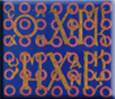 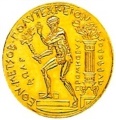 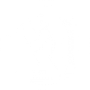 The personnel include more than 700 people as academic staff, 140 scientific assistants and 260 administrative and technical staff. The total number of NTUA employees is about 1350. The total number of undergraduate students is about 8500 and the graduate students 1500. There are currently 19 Departmental or Inter-Departmental Postgraduate Courses, leading to the respective "Post Graduate Specialisation Diploma", with a minimum duration of 17 months. After the acquisition of the "Post Graduate Specialisation Diploma", the student can proceed towards submitting a Doctorate Thesis. The students' exchange programmes give students the opportunity to attend courses in another European country, for a period of time that can range from three months to one academic year. During their stay abroad, the students have to attend courses that correspond to the ones of their normal semester, and pass the exams for them. These courses are recognised by N.T.U.A. when the student returns to Greece.
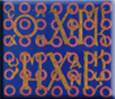 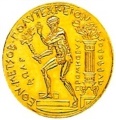 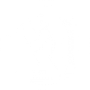 The School of Chemical Engineering
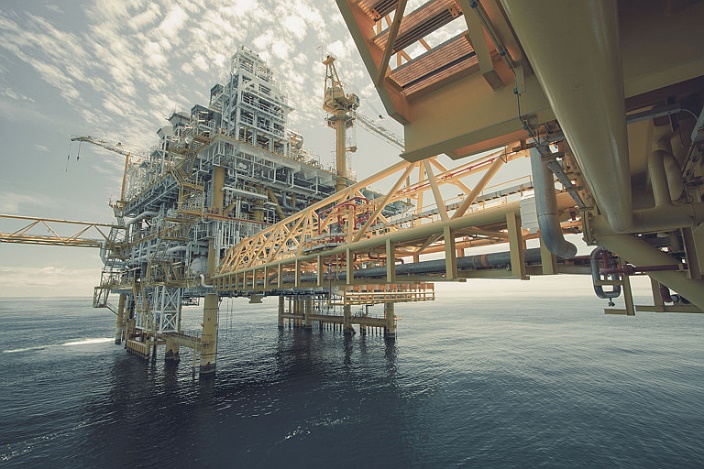 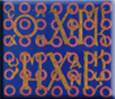 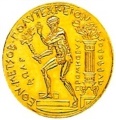 The role of Chemical Engineer in the Industry
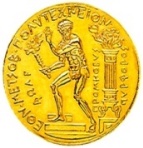 - Technology
- Financial  &                     - Social parameters
Raw materials
Products
Physical, Chemical and Biological Processes
Energy
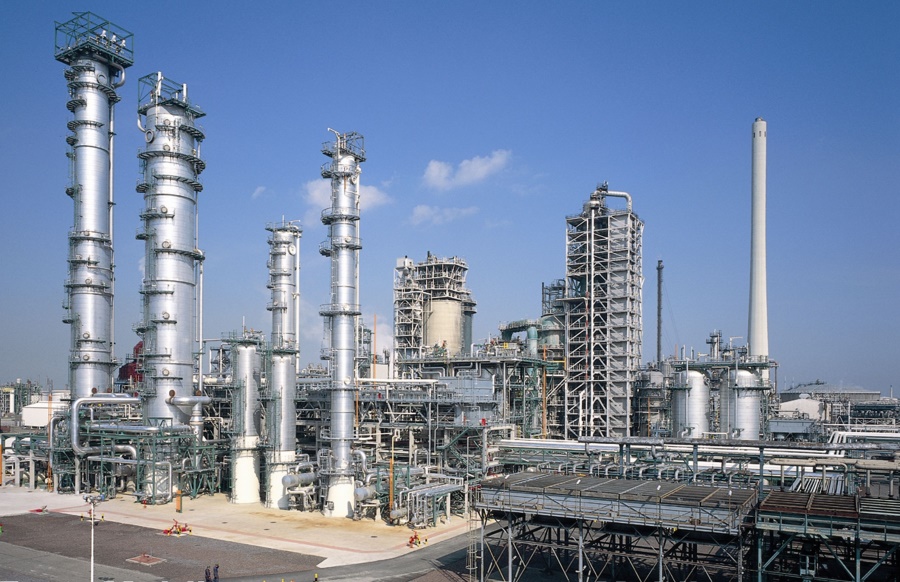 By-products
Reuse            Recycling
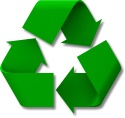 Chemical Engineers work on the synthesis, design, scale-up, automation and optimization of physical, chemical and biological processes for the transformation of raw materials to useful industrial products with the desired properties.
School Structure: Departments - Laboratories
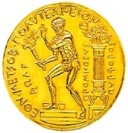 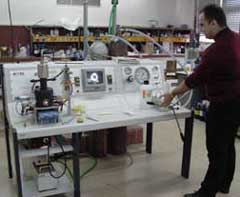 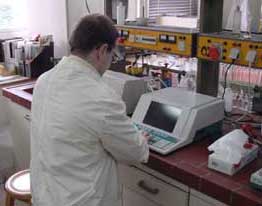 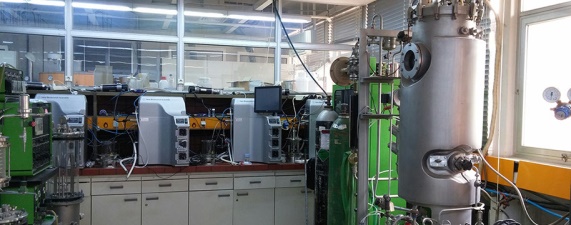 15 Labs
Units
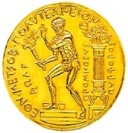 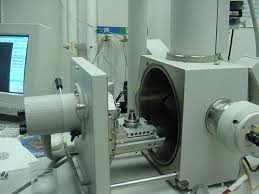 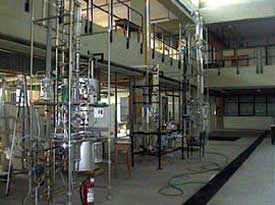 ….
Research activities in the School of Chemical Engineering
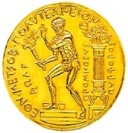 Research activities in the School are focused on cutting edge areas, on the national and international level, with significant results in terms of handling of research projects and publication of papers in the international scale.
These achievements are due to: 
- the great efforts of our Staff, 
- the complete  laboratory infrastructure, enhanced by the particular reputation of the School and the entire University in the field of research 
- The research work is mainly produced by the contribution of young scientists, basically, PhD candidates and post-docs. 

Common target of the current  research attempts is the optimization of energy consumption and the sustainability practices for the environment.
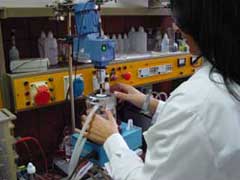 Research activities relevant to Leather Technology
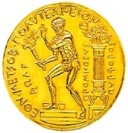 Many research projects on the treatment of Leather or its by-products, have been run in the School and numerous papers have been published. Some characteristic titles are:
Andreopoulos A.G. and Tarantili P.A., Waste leather particles as a filler for poly(vinyl chloride) plastisols, Journal of Macromolecular Science - Pure and Applied Chemistry 2000, A37(11), pp. 1353-1362
Babanas K., Tarantili P.A. and Andreopoulos A.G., Plasticized Poly(vinyl chloride) Filled with Waste Leather Particles, Journal of Elastomers and Plastics2001, 33, pp. 72-85.
Research project no 62145500 Composite Materials made of Polymers and Leather
Research project no 6231600, Leaching of collagen peptide from chrome containing leather waste, for the preparation of innovative finishing products
Studies at the School of Chemical Eng. NTUA
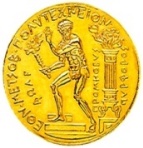 We are about to renew our under graduate Program of studies. 
The current Program has the following profile:  
Duration of Studies: 10 semesters
Process Engineering
Materials
Industries of Organic Chemicals- Polymers 
Inorganic Processes
Food-Biotechnology
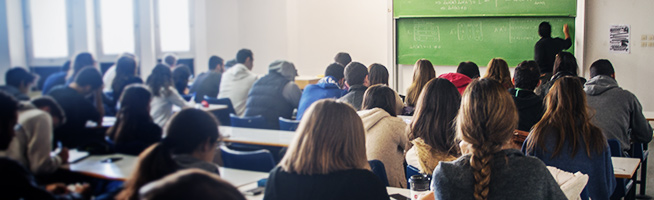 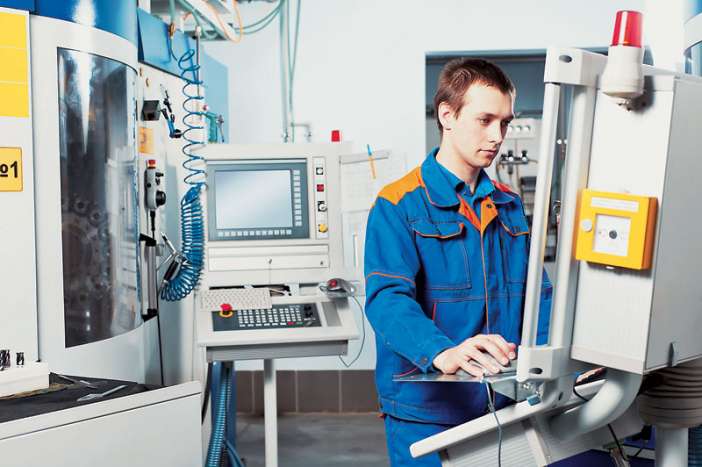 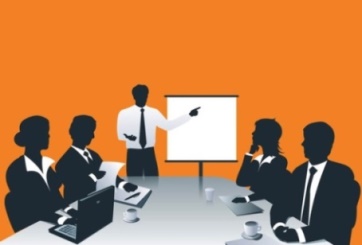 Teaching Procedures
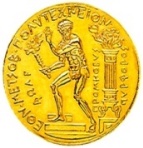 Lectures of academic teachers
Tutoring (exercises etc)
Laboratory training
Educational visits
Seminars from invited speakers
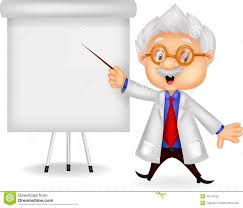 Exercises to be resolved by the students
Homework and papers  to be prepared by the students
Mid-term exams
Final exams
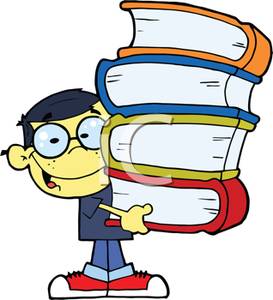 Teaching and Research staff: 63 
Laboratory Teaching staff: 58
Technical Lab. Staff: 7
Secretariat: 7 + 6
Perspectives and the future of Chemical Engineers
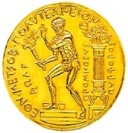 - Besides the basic aim of education, which is: the design of plants, processes and products, emphasis is also given to the following:
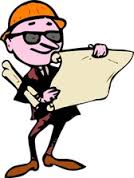 Other Options in the School of Chemical Engineering
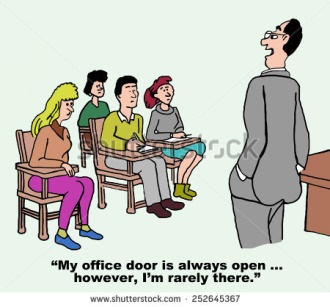 Advisor (professor): 
the main scope is to facilitate the academic performance of students and their support for efficiently facing the problems of studies and everyday’s life




Program ERASMUS+: 
Provides the option of students mobility for studies or practical training to European Universities, with the appropriate scholarship
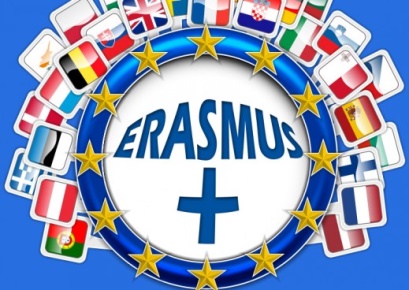 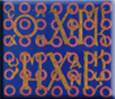 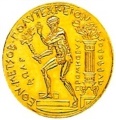 Post graduate programs
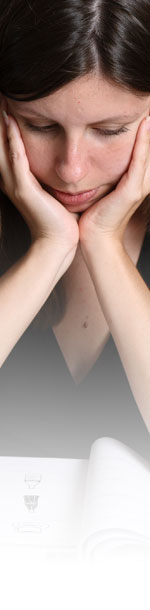 The Departmental or Inter-Departmental Postgraduate Courses, are leading to the respective "Post Graduate Specialization Diploma", with a minimum duration of 17 months.

Programs offered by the School:
Materials Science and Engineering
Computational mechanics
Protection of Monuments, Sites and Complexes Direction B

Programs offered by other Departments:
Automation Systems
Athens Postgraduate Program in Business Administration
Energy Production and Managent
Environment and Development
Mathematical Modeling in Modern Technologies and Economics
Chemistry Education and New Educational Technologies
Postgraduate Course on Industrial Management
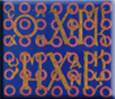 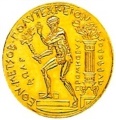 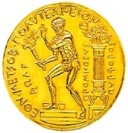 Perspectives and the future of Chemical Engineers
- New topics for growth:
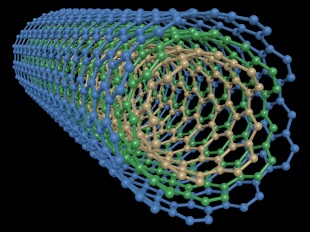 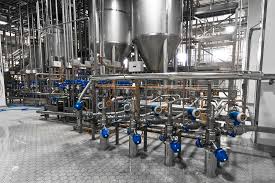 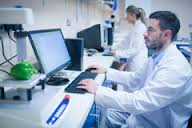 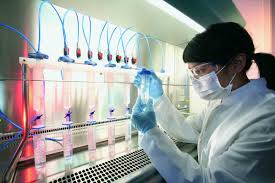 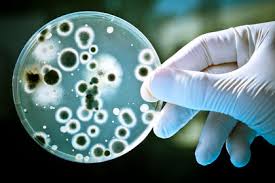 Perspectives and the future of Chemical Engineers.
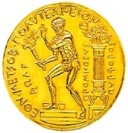 - New topics for growth :
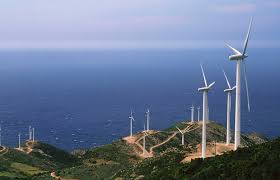 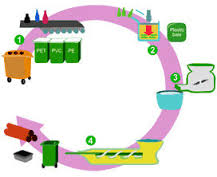 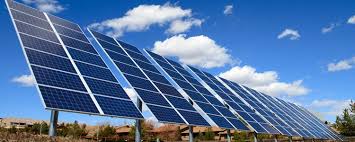 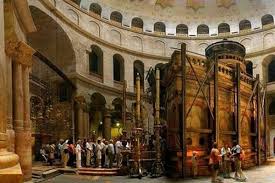 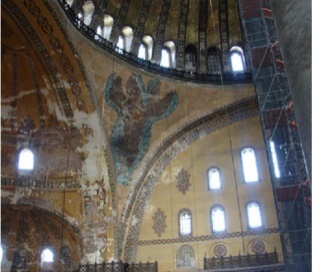 Holy tomb in Jerusalem
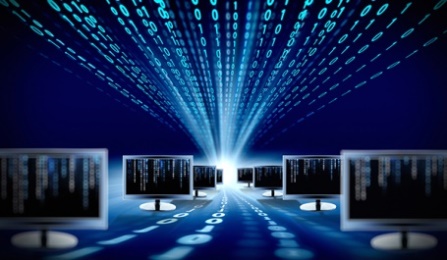 Everyday’s Life at the NTUA
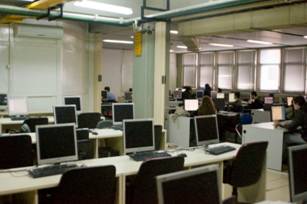 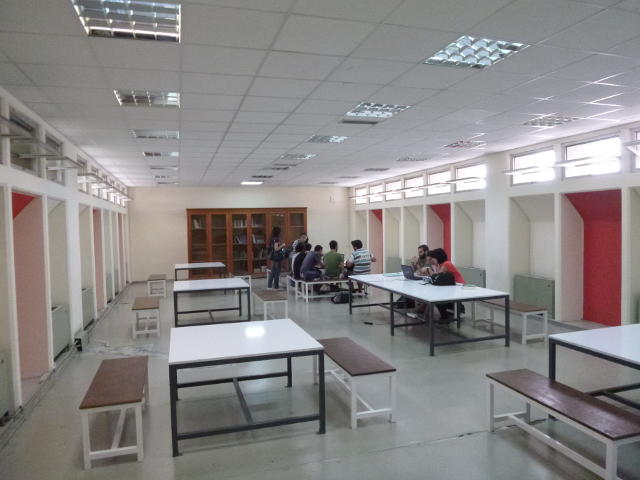 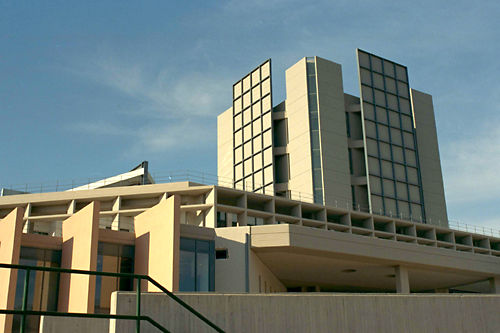 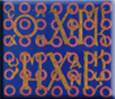 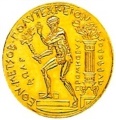 Various Activities in the NTUA
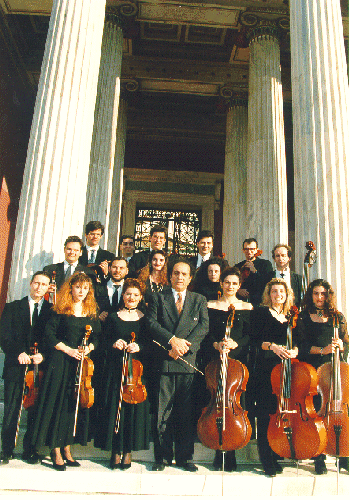 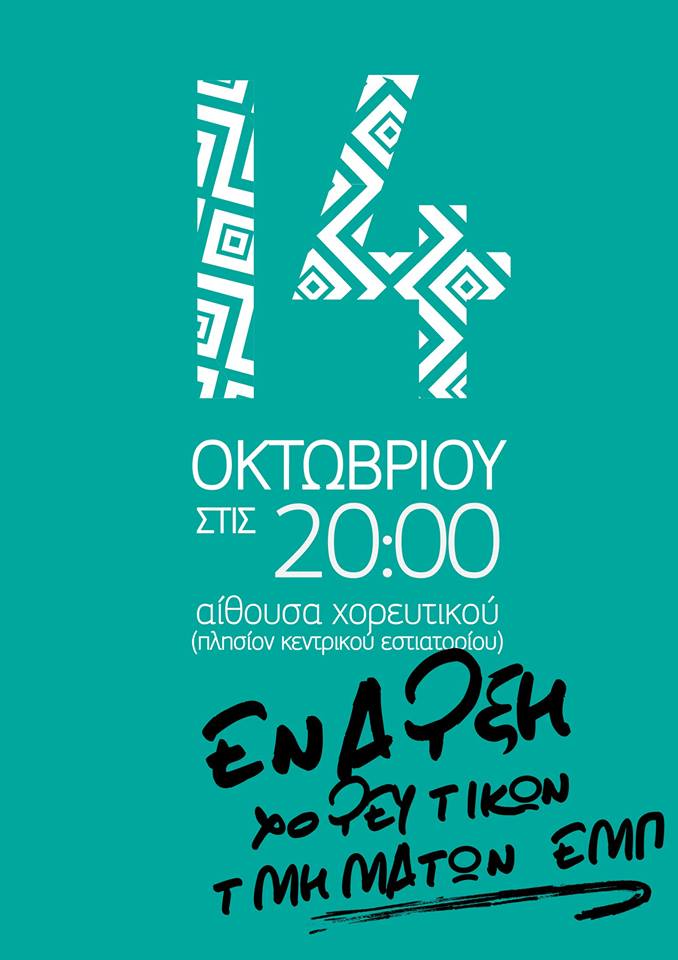 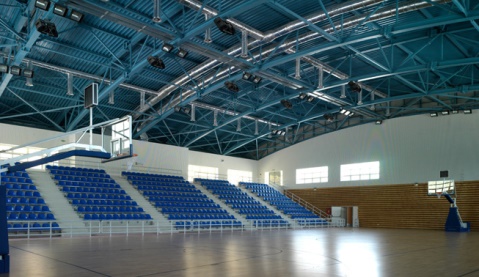 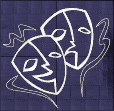 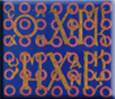 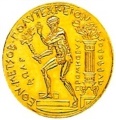 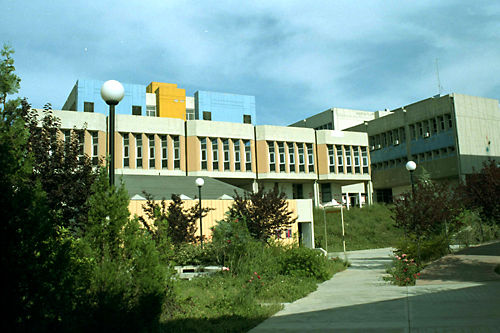 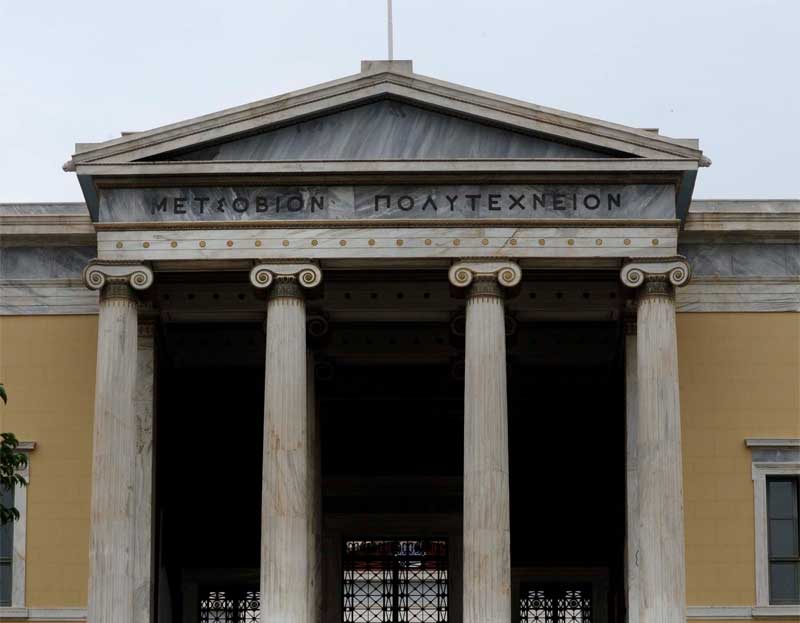 National Technical University of Athens
School of Chemical Engineering
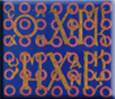 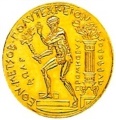 Career prospects of Chemical Engineers
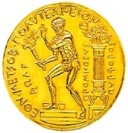 Production
Quality Control
Research and Development (R&D)
Logistics
Marketing
Industry
Laboratories of measurements, Analyses and Research
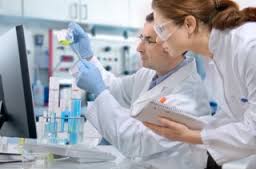 Consulting – Planning  and project construction
Market promotion of products and equipment of the Chemical industry
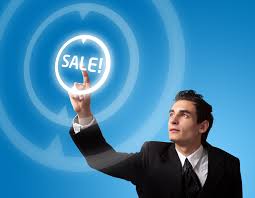 Servicing in the Public Sector
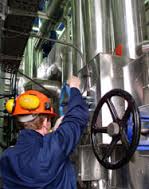 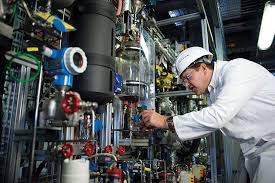 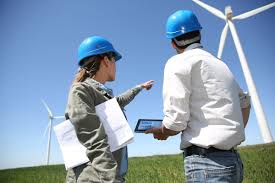 Education